The Business of Plant Breeding:  
Market-led approaches to new variety design in Africa
Chapter 7
The Business Case for Investment in New Variety Development 
Rowland Chirwa
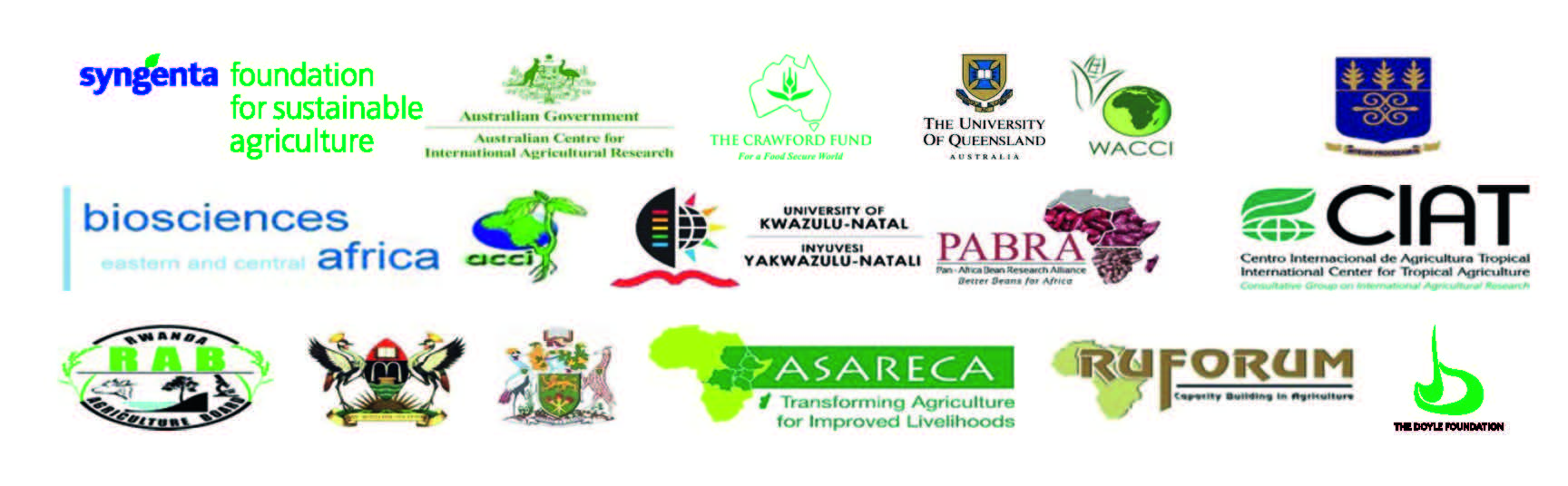 Chapter 7 The Business Case for Investment in New Variety Development
Rowland Chirwa

Chitedze Agricultural Research Station
P.O. Box 158, Lilongwe, Malawi
Objectives
To strengthen plant breeders’ ability to create compelling business cases for investments in demand-led plant breeding
Contents
1. Introduction 
2. Investment Decisions
3. Cost Estimation and Management 
4. Investment Decision Making
1. Introduction
Changing perception of breeding as a cost  to breeding as an investment that gives a return

Plant breeding bring benefits to many people -farmers, consumers and others in value chain

Successful plant breeding brings economic, social and  environmental benefits
Group Discussion
List all potential benefits from a breeding programme? 

List types of costs for creating a new variety

What provides a convincing investment case to R&D managers, public and/or private sector investors?
Benefits and Investment Case Study
Analysis of Australian chickpea case study
Example for review on how to create a compelling benefits and investments case
GRDC Investments in Australian national chickpea breeding programme. Available at: http://www.grdc.com.au/Research-and-Development/Impact-Assessment
2. Investment Decisions
Investment Decisions
Breeders need to justify a plant breeding programme for specific market demanded varieties - as an investment rather than an expenditure on the institute's budget.

Making the case for a new demand-led breeding project  requires understanding the benefits and costs and balancing them to justify investment in new variety development versus alternative options.
Benefits and Beneficiaries
Examples of benefits and beneficiaries in  Table 7.1 below
3. Cost Estimation and Management
Examples of likely costs in breeding programme in Table 7.2 (as cash or personnel (FTE) costs)
4. Investment Decision Making
Key Messages
Understanding the value and costs of investing in plant breeding is critical to success for a breeder
Detailed analysis is required on the merits of each case and the strength and degree of certainty of each assumption
When the benefits are higher than the costs, it may be worth making the investment in developing a new variety 
Opportunity cost: Also consider alternative variety design, activity option or other breeding program that could be a better investment choice for using the resources available
Investment Analysis Tool
Project rationale 
Financial metrics as inputs for analysis 
E.g. seed market size, projected growth, market share of new variety, gross profit on seed; total breeding costs
Outputs: Investment analysis – Performance and investment metrics
Demonstration on how to use Investment Tool (Appendix 7.1)
The Business of Plant Breeding:  
Market-led approaches to new variety design in Africa
Chapter 7
Making the Case for Investments in New Variety Development 
Rowland Chirwa
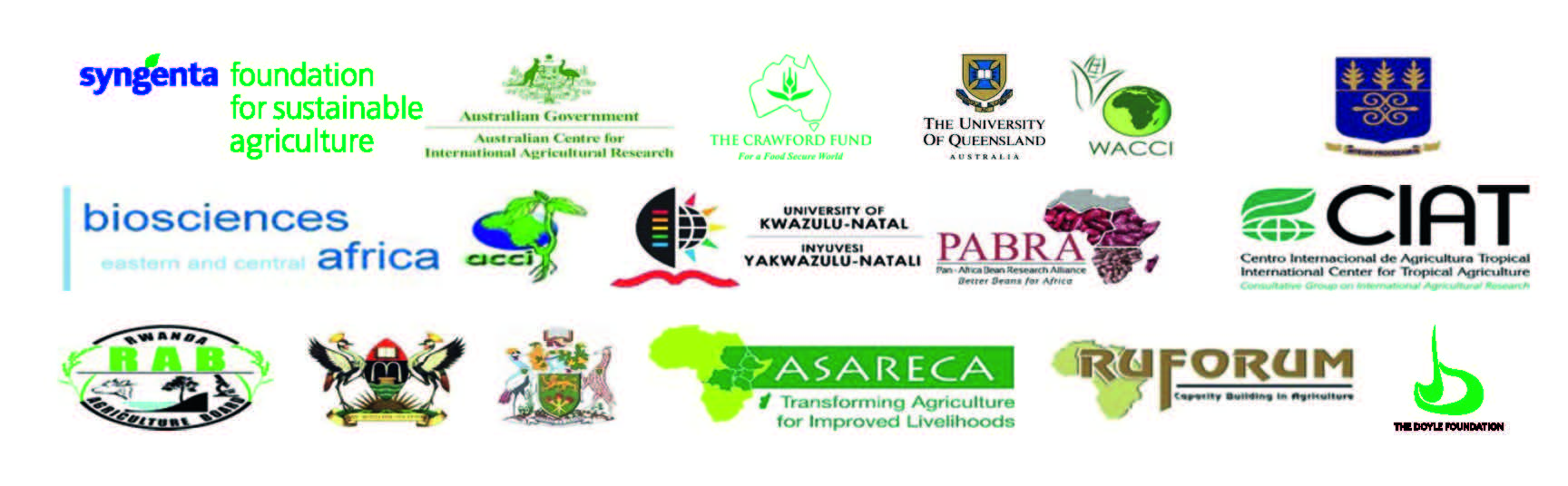